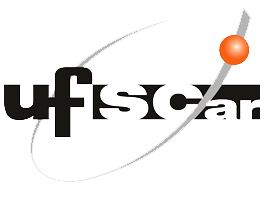 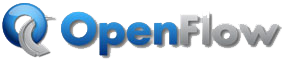 Leandro Haruo Aoyagi
Universidade Federal de São Carlos – Campus Sorocaba
Email: aoyagi.haruo@gmail.com
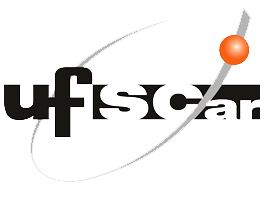 Resumo da Apresentação
Comutadores (Switches)
 O problema das redes atuais
 Alternativas para o problema
 O que é o OpenFlow?
 Os switches OpenFlow
 Exemplos de Aplicações
 Conclusão
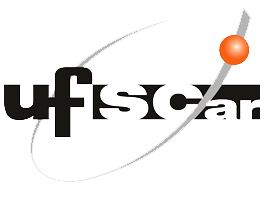 Comutadores (Switch)
Repassa o pacote de acordo com o endereço de destino;
 Filtragem dos pacotes que devem ser descartados;
Tabelas ARP;
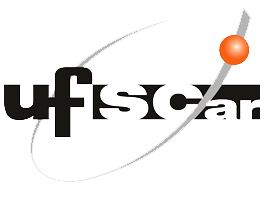 O problema das redes atuais
As redes de computadores se tornaram essenciais na infra-estrutura de nossas empresas, residências e escolas.
 Aumento do número de equipamentos e protocolos instalados
 Barreira de entrada de novas idéias
 Falta de maneiras práticas para testar novos experimentos
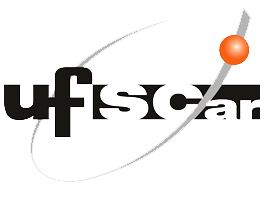 O problema das redes atuais
Ganhar a confiança para uma implantação generalizada;
 Rede está “ossificada”.
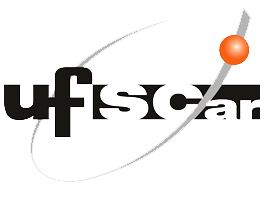 Alternativas para o problema
Redes virtualizadas programáveis como o GENI.
Proposta interessante;
 Projeto ambicioso, custoso e de longo-prazo.
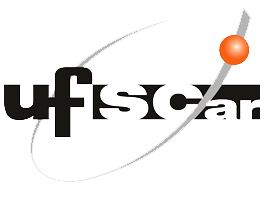 Alternativas para o problema
Procurar uma alternativa mais barata, e de curto prazo;
 Com ambientes do nosso cotidiano e de menor escala;
 Nossos Campi Universitários;
 Como pesquisadores, como realizar experimentos nas redes dos nossos campi?
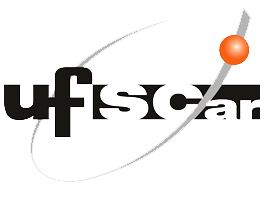 Alternativas para o problema
Como ganhar a confiança dos administradores de rede para que eles se sintam confortáveis em permitir a introdução de equipamentos experimentais na rede?
 Como os pesquisadores poderiam controlar uma parte da rede sem perturbar os outros que dependem dela?
Quais funcionalidades seriam necessárias?
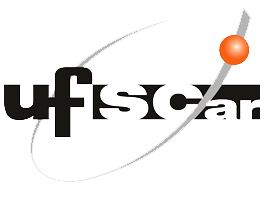 Alternativas para o problema
Convencer os fornecedores de marca a produzirem switches e roteadores com plataformas abertas, virtualizadas e programáveis;
 Improvável em curto prazo;
 Equipamentos diferem de fornecedor para fornecedor;
 Plataformas abertas abrem portas à novas concorrências.
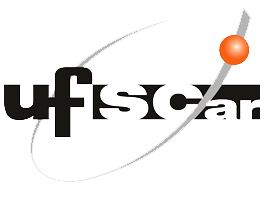 Alternativas para o problema
Plataformas abertas existentes não possuem desempenho necessário;
 Plataformas com hardware especializado em encaminhamento de pacotes como a Supercharged PlanetLab;
 Muito promissora, mas também não é adequada pois é muito cara e indicada para grandes centros de comutação.
NetFPGA, placa PCI de baixo custo, FPGA programável para processamento de pacotes e quatro portas. (Só suporta 4 interfaces)
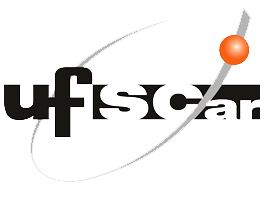 A proposta do OpenFlow
Experimentos e testes de novas propostas em redes com baixo custo em nossas Universidades;
 Através de mecanismos que isolam o tráfego do fluxo de produção do fluxo experimental;
 possibilita a adição de novas funcionalidades nos equipamentos comerciais sem a necessidade de expor as plataformas;
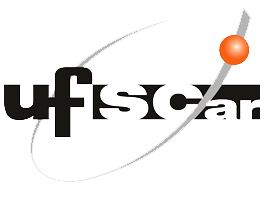 O que é o OpenFlow?
Idéia Básica:
 tabela de fluxo dos switches e roteadores difere de uma marca para outra;
 conjunto de funções comuns;
 Explorar essas funções;
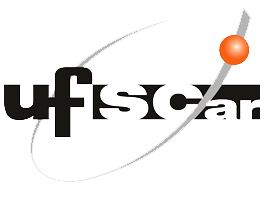 Os switches OpenFlow
Formado por no mínimo três partes:
 Tabela de fluxo com uma ação associada a cada fluxo que indica ao switch como tratar o fluxo;
 Canal seguro que conecta o switch ao controlador da rede. Troca de comandos e pacotes.
 Protocolo OpenFlow. Permite que o controlador se conecte de maneira padrão com o switch.
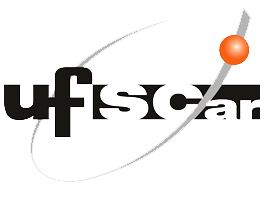 Os switches OpenFlow
Tabela de fluxo:
 Uma ação associada a cada fluxo;
 Fluxos são tratados de maneira diferente;

Canal seguro:
 conecta o switch ao controlador da rede;
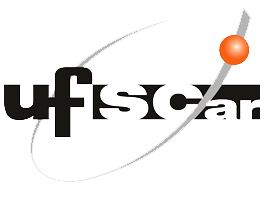 Os switches OpenFlow
Protocolo OpenFlow:
 permite a configuração da tabela de fluxos;
 Administrador consegue dividir o tráfego configurando diferentes tratamentos para cada fluxo;
 Pesquisador consegue configurar a tabela de fluxo, dando diferentes tratamentos para os fluxos de teste.
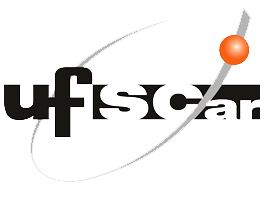 Os switches OpenFlow
Um fluxo possui três campos: 
1. Um campo para o cabeçalho de pacote, que define o fluxo; 
2. Outro para a ação, que define como o pacote deve ser tratado; e 
3. Por fim um campo para as estatísticas, que mantém o controle do número de pacotes e bytes de cada fluxo e o tempo decorrido desde que o ultimo pacote pertencente ao fluxo foi identificado pelo switch.
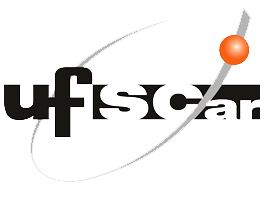 Os switches OpenFlow
Cabeçalho de um fluxo




É uma tabela 10-tupla.
Um fluxo pode ser definido por todos os dez campos da tabela ou por campos arbitrários.
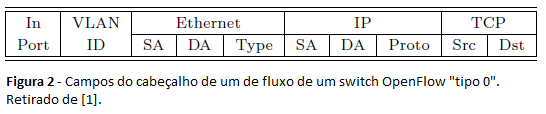 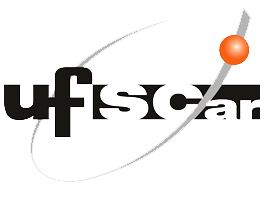 Os switches OpenFlow
Dois tipos de switches OpenFlow:

 Switches OpenFlow dedicados; 

Switches com OpenFlow habilitado.
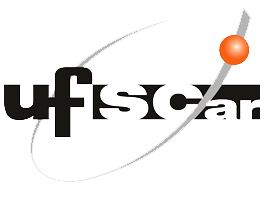 Switches OpenFlow dedicados
Apenas encaminha os pacotes entre as portas do switch de acordo com a configuração da Tabela de Fluxos;
fluxos podem ser definidos de diferentes maneiras.
Verificação de campos arbitrários do cabeçalho. (flexibilidade)
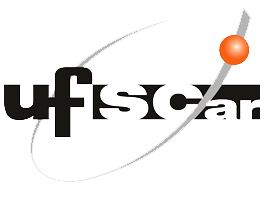 Switches OpenFlow dedicados
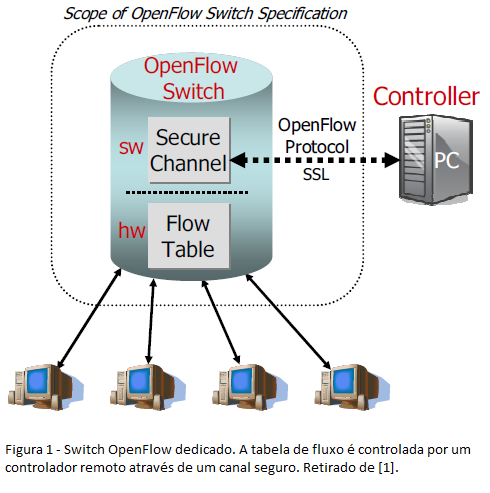 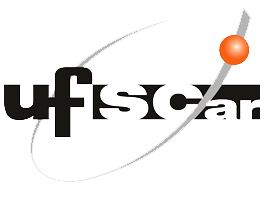 Switches OpenFlow dedicados
cada entrada de fluxo possui uma ação associada a ela. As três ações mais básicas são: 
1. Encaminhamento dos pacotes do fluxo para uma determinada porta (ou portas). 
2. Encapsulamento dos pacotes do fluxo e transmissão para um controlador através do canal seguro. (tratamentos e/ou verificação)
3. Descartar os pacotes do fluxo. Essa ação pode ser utilizada em casos de segurança, para impedir ataques de negação de serviço.
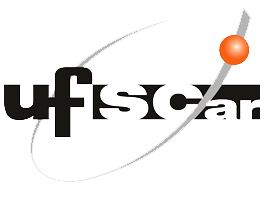 Switches com OpenFlow habilitado
switches, roteadores e pontos de acesso comerciais reforçados com os recursos do OpenFlow;
 São adicionados a tabela de fluxo, o canal seguro e o protocolo OpenFlow;
 Isola o trafego experimental do de produção;
 o trafego experimental usa os mecanismos do OpenFlow;
 o trafego de produção utiliza os mecanismos normais de um switch.
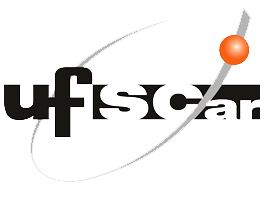 Switches com OpenFlow habilitado
Duas opções para garantir o isolamento:
Adição de uma nova ação (encaminhamento dos pacotes através do pipeline normal do switch );
 Uso de VLANs, definindo conjuntos separados de VLANs;
Todos precisam conter uma opção ou outra.
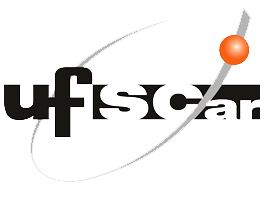 Switches com OpenFlow habilitado
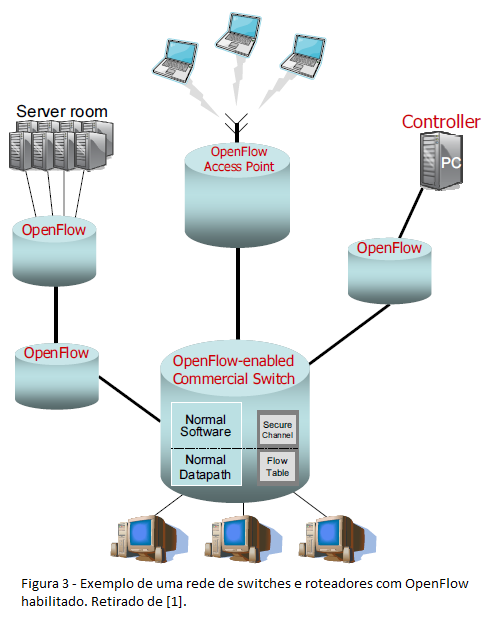 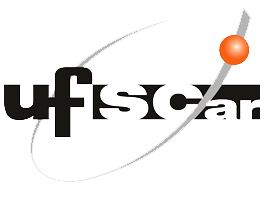 Aplicações
Plataforma experimental;

Exemplos:
 Mobilidade;
Redes não IP ;
Processamento de pacotes (conexão direta ou path panel para um NetFPGA)
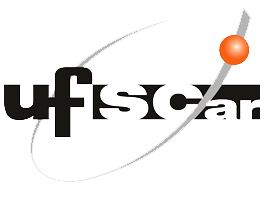 A proposta do OpenFlow
Flexível para:
 Ser passível a implementações de baixo custo e alto desempenho; 
 Ter capacidade de suportar uma ampla gama de pesquisas científicas; 
 Garantir isolamento entre o tráfego de pesquisa e o tráfego de produção; 
 Consistir com a necessidade dos fabricantes de não expor o projeto de suas plataformas.
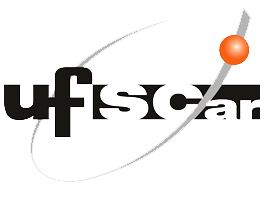 Conclusão
Abre as portas para que os pesquisadores possam testar suas inovações e garantir que seus experimentos sejam testados em um ambiente suficientemente semelhante ao de uma rede real qualquer;
Acordos entre as redes OpenFlow;
Horizon, projeto sendo realizado no Brasil usando OpenFlow; 
A equipe do CPqD envolvida no Projeto GIGA desenvolveu o primeiro switch de pacotes da América do Sul com suporte à especificação 1.0 da tecnologia OpenFlow.
 O CPqD, o CTIC (Centro de Pesquisa e Desenvolvimento em Tecnologias Digitais para Informação e Comunicação), a SBC (Sociedade Brasileira de Computação) e o LARC (Laboratório Nacional de Arquiteturas de Redes de Computadores)